Adults & Babies
Grade 2 
Growth & Changes in Animals
Inspired by: 
Lakeshore School Division
Adapted by: 
Jocelynn Foxon
Learning Objectives
In this lesson you will learn:
Science:
New words about growth and changes in animals
How different animals grow and change
How young animals compare to older animals
Where animals live and their basic needs.

ELA:
How to research and study a topic
How to create a paragraph using your research
Student Learning Tasks:
02
01
Baby Animals
Animal Habitats
Where do animals live and what do they need to survive?
Do baby animals always look like their mom?
05
Final Project Choices
Chart
Poster
Diorama
03
04
How Animals Grow
Animal Research
Birds
Butterflies
Frogs
Humans
Researching and paragraph writing.
[Speaker Notes: Teacher Notes: 
* To follow the link, right click on each heading and choose open link to travel to the slide.]
Choose 1:
Create a Comparison Chart
Create a poster
Create a Diorama
Final Project
Choices
Go Back to Tasks
Animals Babies & How They Grow
Everything we think we already know:
New Information we learned.
(FIll this in as you go through the tasks)
Misconceptions:
(If something you thought you knew changed move it here and change the thinking)
Go Back to Tasks
Animal Habitats
Video Questions:
What is a habitat?
__________________________________________________________________________________________________________________________________________________________________________
What do animals need to survive?
 _______________
 _______________
 _______________
 _______________
(Bonus ) _______________
Watch the Animal Habitat video on the next slide!
Animal Habitats:
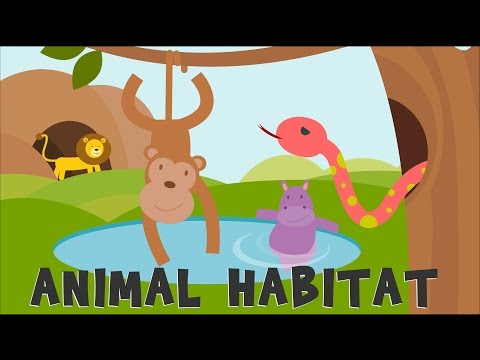 Video Link: Animal Habitats | Animal Homes | Animals video for kids |
[Speaker Notes: Teacher Notes:
* Link to the video (right click and choose open link) or copy and paste https://www.youtube.com/watch?v=Xj1ASC-TlsI into the search engine.]
Animal & Habitat Matching:
Draw a line and match each animal to their habitat. 
Check the chart on the video to help you.
[Speaker Notes: Teacher Notes:
* Insert > Shape > choose line > connect the  habitat word with the animal picture]
Return & Record:
Go back to the schema board and list the new things you have learned about animals and babies.

 If something you thought you knew before has changed write it on the misconception board.
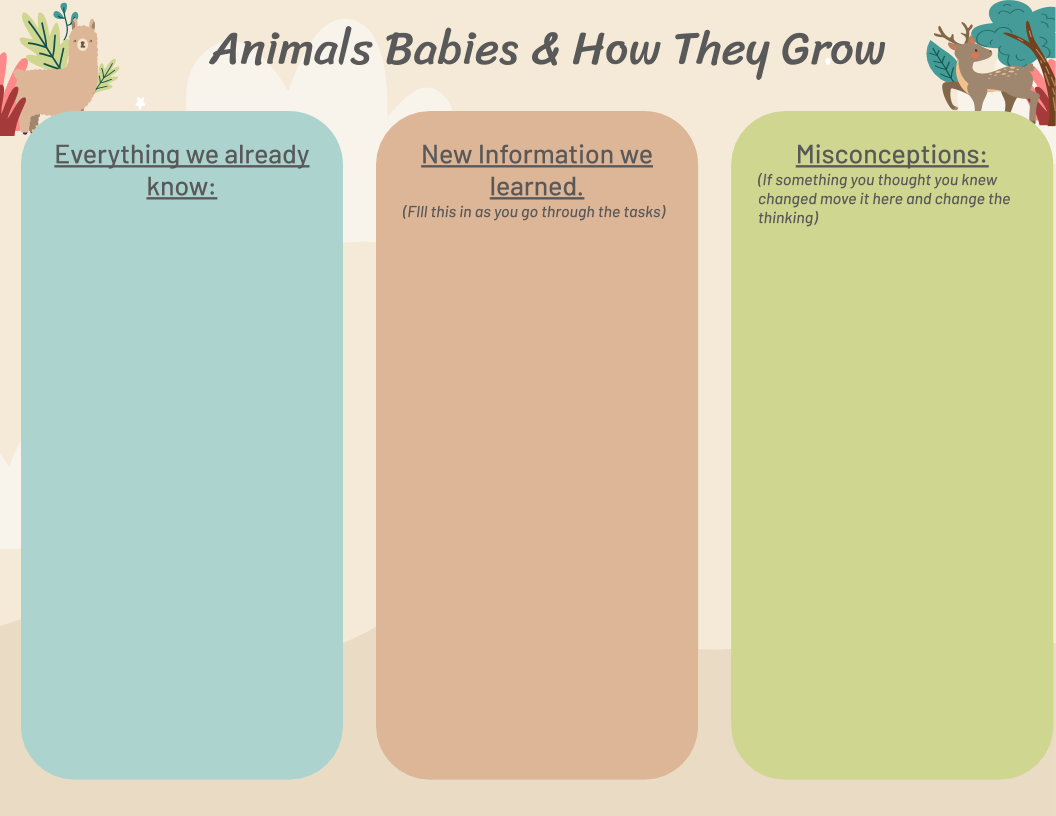 Go Back to Tasks
Baby Animals
Baby Mammals
Look at the pictures of adults and their babies. 
What do you notice about each picture. 
What is the same about the adults and their babies?
What is different about the adults and their babies?
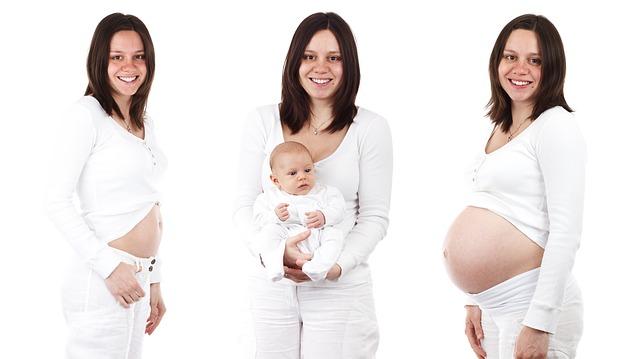 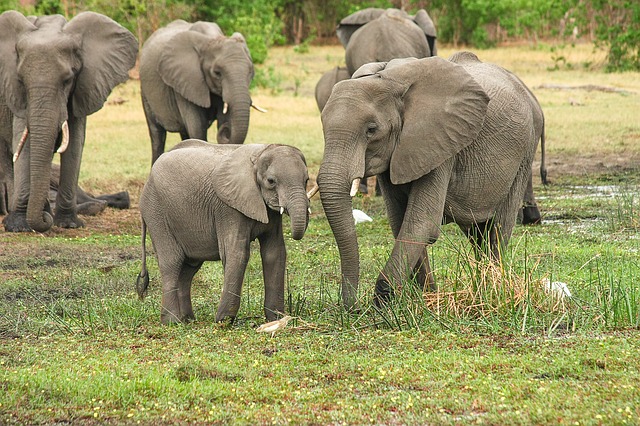 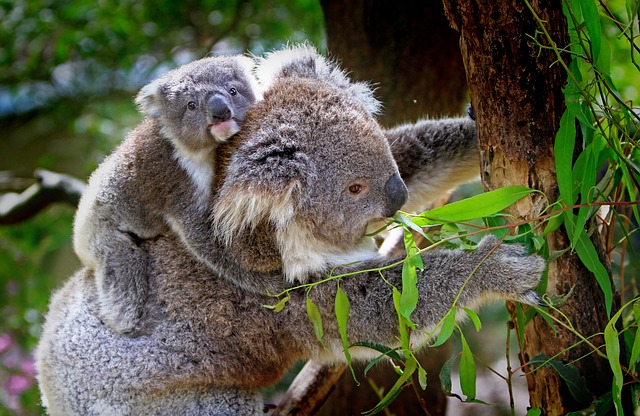 Photo Credit: Koalas Animals Wildlife
Photo Credit: Elephant
Photo Credit: Baby Birth Born
[Speaker Notes: Teacher Notes:
* Insert > Text Box > click on page > type in description > resize and move to appropriate area on the Venn diagram.]
Baby Insects:
Look at the pictures of adults and their babies. 
What do you notice about each picture. 
What is the same about the adults and their babies?
What is different about the adults and their babies?
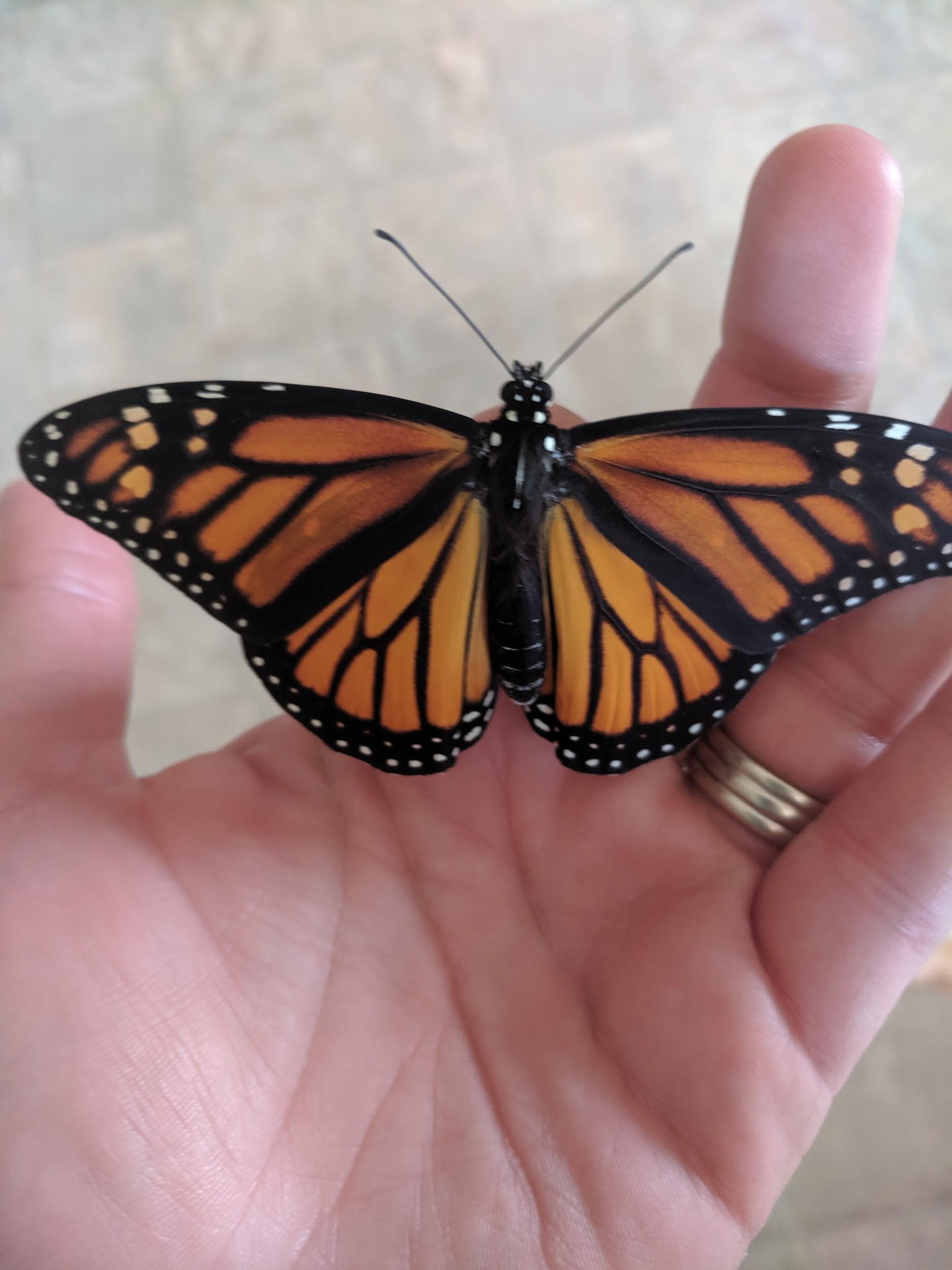 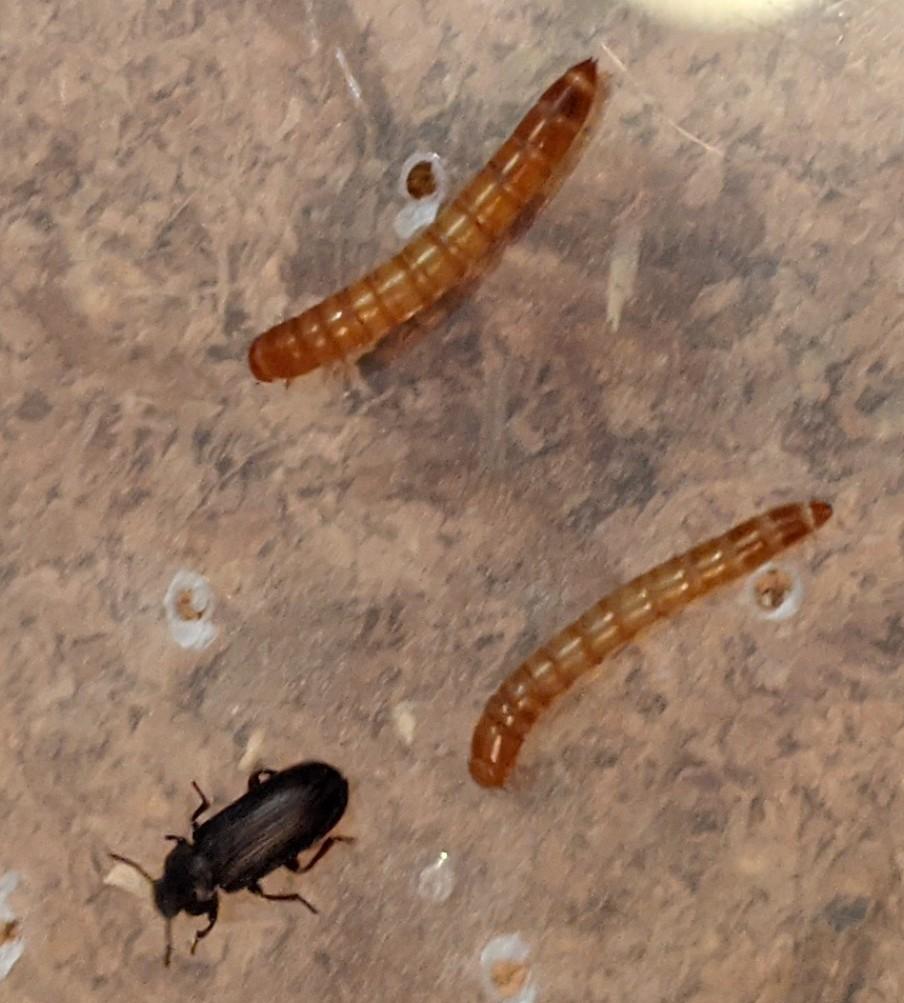 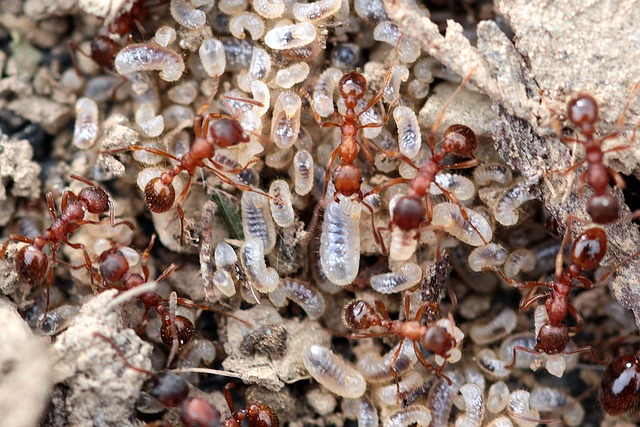 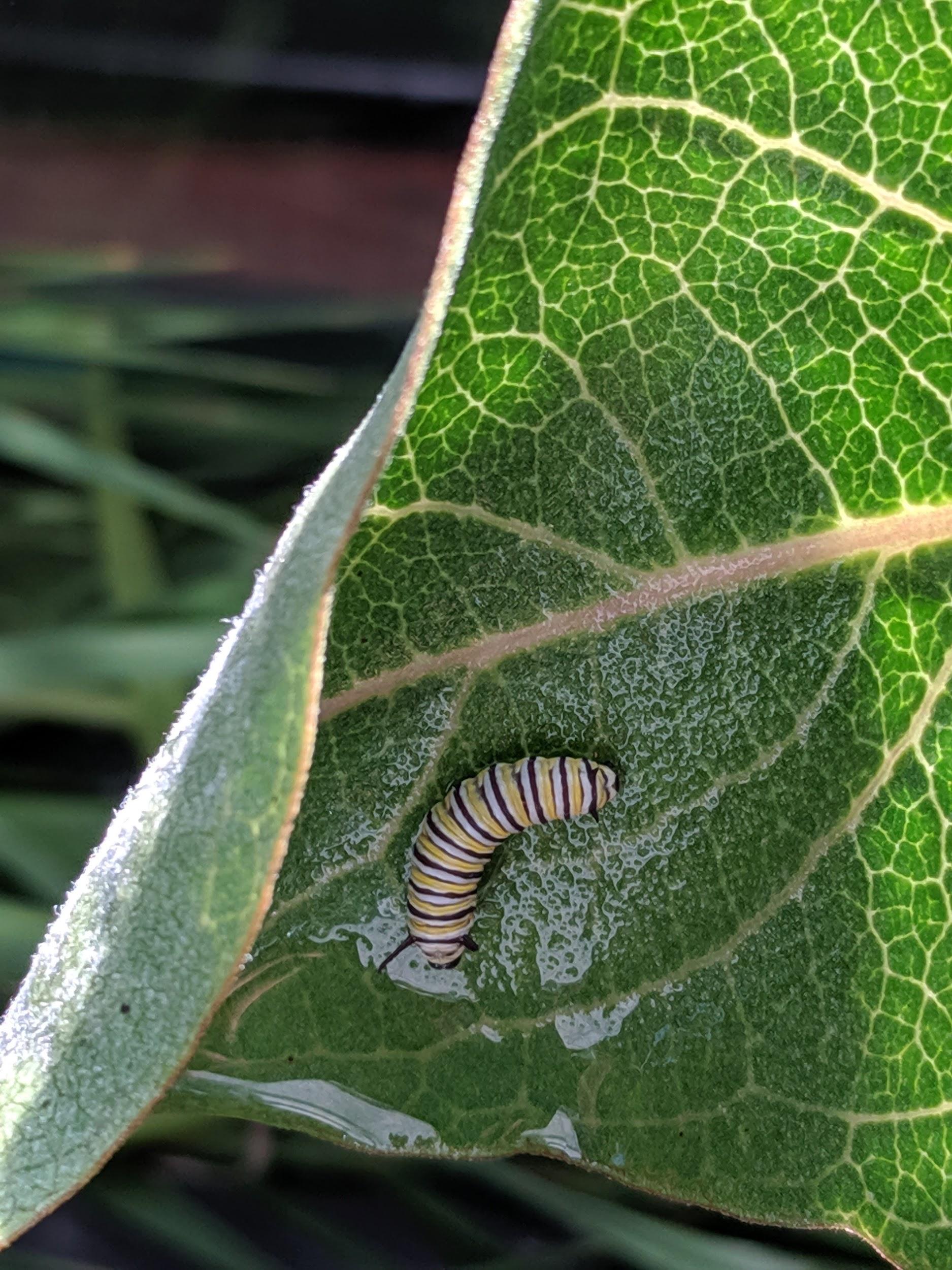 Photo Credit: Red Garden Ant
Photo Credit: Jocelynn Foxon
Photo Credit: Jocelynn Foxon
[Speaker Notes: Teacher Notes:
* Insert > Text Box > click on page > type in description > resize and move to appropriate area on the Venn diagram.]
Baby Birds
Look at the pictures of adults and their babies. 
What do you notice about each picture. 
What is the same about the adults and their babies?
What is different about the adults and their babies?
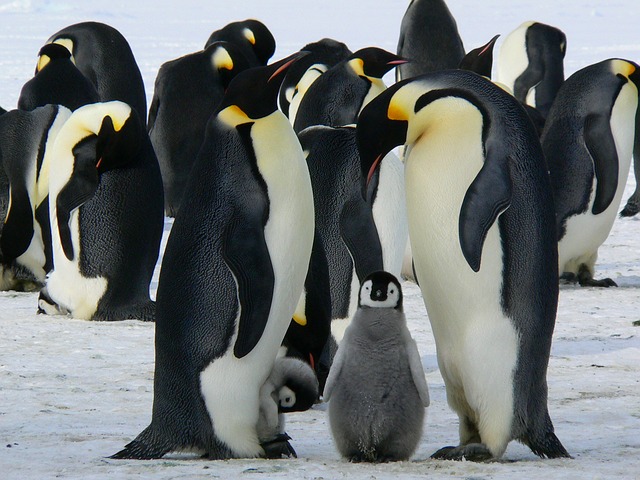 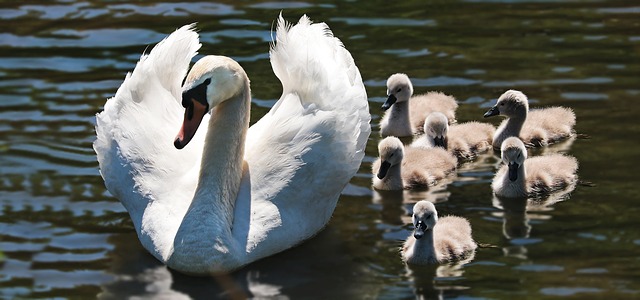 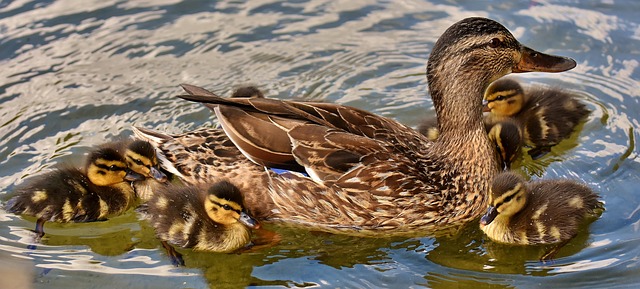 Photo Credit: Free Image on Pixabay - Swan, Swan Babies, Baby Swans
Photo Credit:Mallard Chicks Baby
Photo Credit: Emperor Penguins
[Speaker Notes: Teacher Notes:
* Insert > Text Box > click on page > type in description > resize and move to appropriate area on the Venn diagram.]
Baby Amphibians, Reptiles & Fish
Look at the pictures of adults and their babies. 
What do you notice about each picture. 
What is the same about the adults and their babies?
What is different about the adults and their babies?
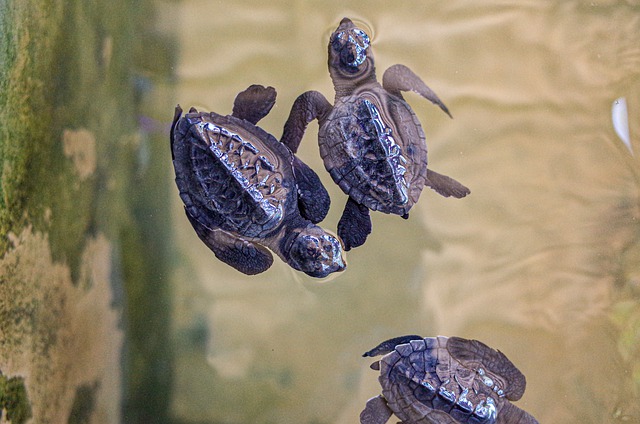 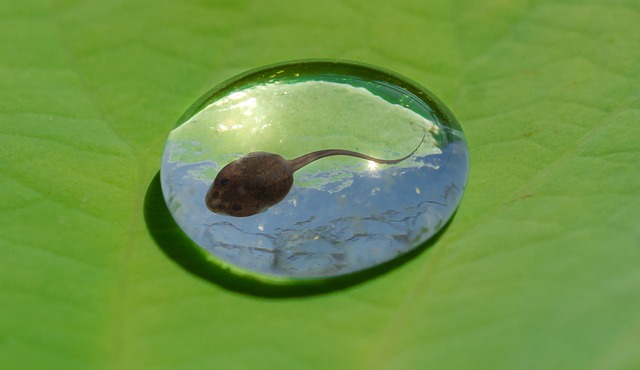 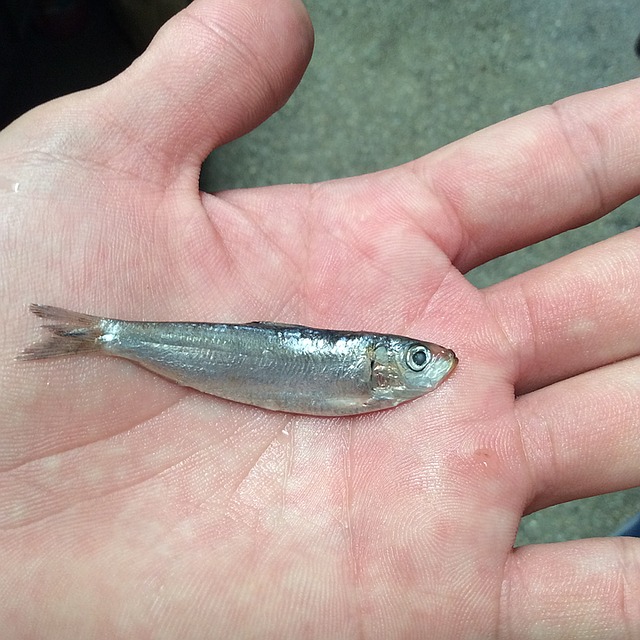 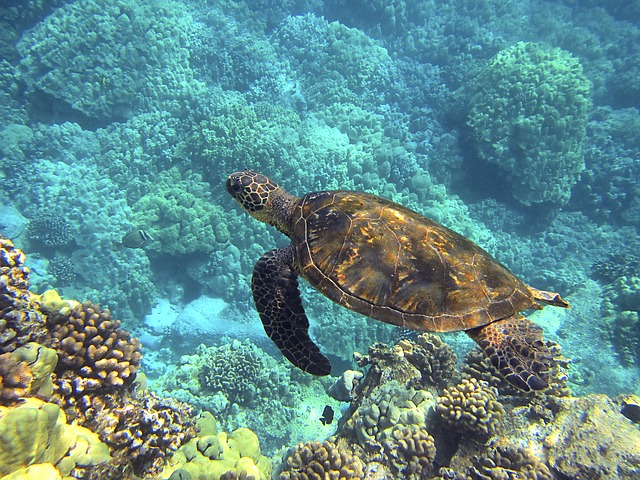 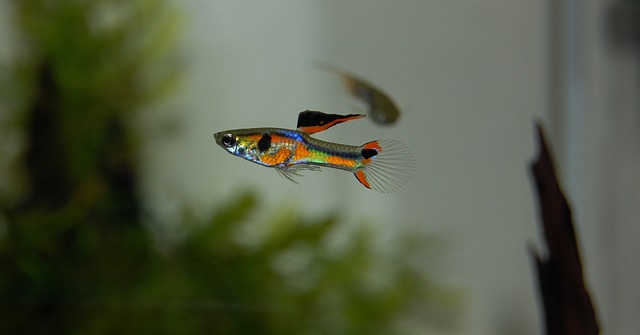 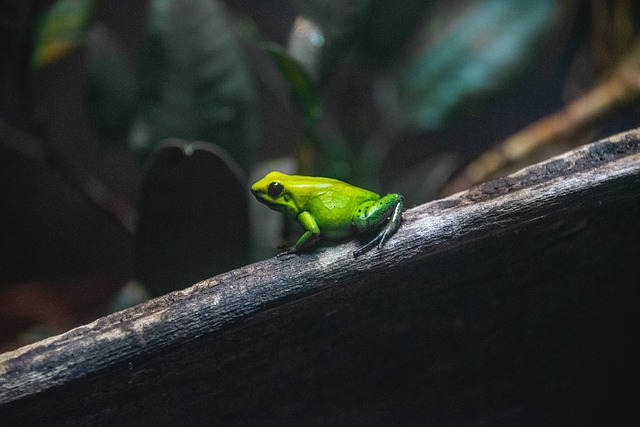 [Speaker Notes: Teacher Notes:
* Insert > Text Box > click on page > type in description > resize and move to appropriate area on the Venn diagram.]
Return & Record:
Go back to the schema board and list the new things you have learned about animals and babies.

 If something you thought you knew before has changed write it on the misconception board.
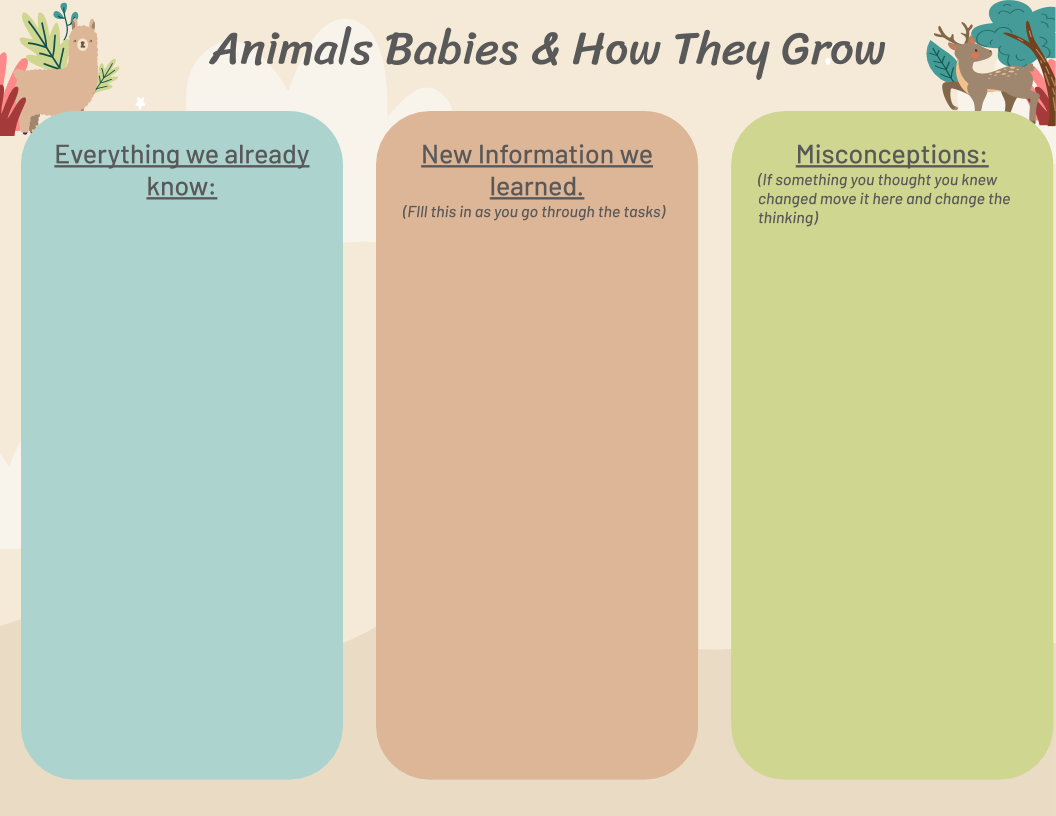 Go Back to Tasks
How Animals Grow
Make A Minibook
The next 4 slides have pictures, videos, articles and story books. 
View as many as you can.
When you are done you will create a mini-book of an animal of your choosing. 

Here is a video link on how to create a minibook → How to Make a Quick and Easy 8 Page Mini-Book From One Piece of Paper
How do Birds Grow
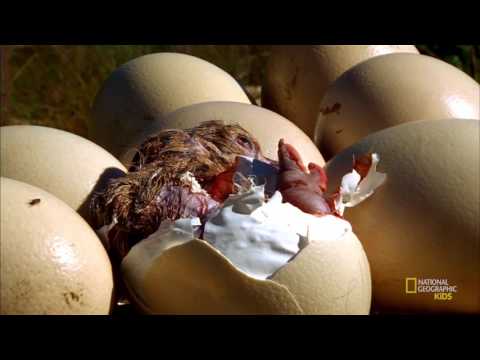 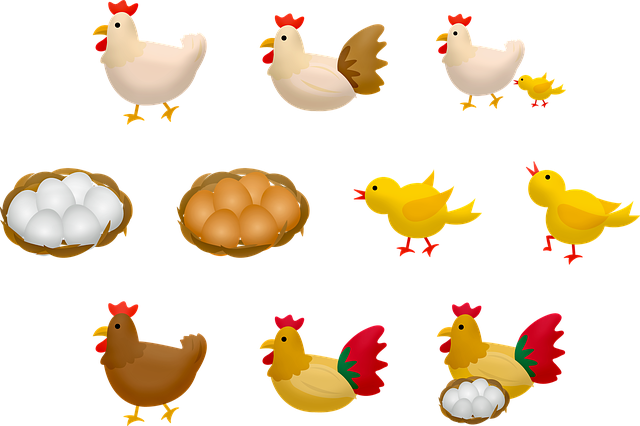 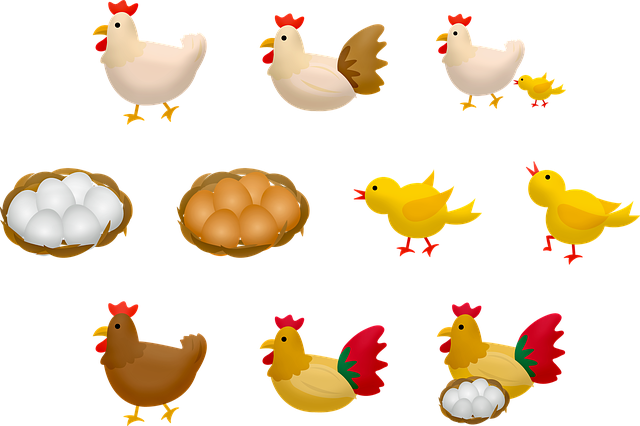 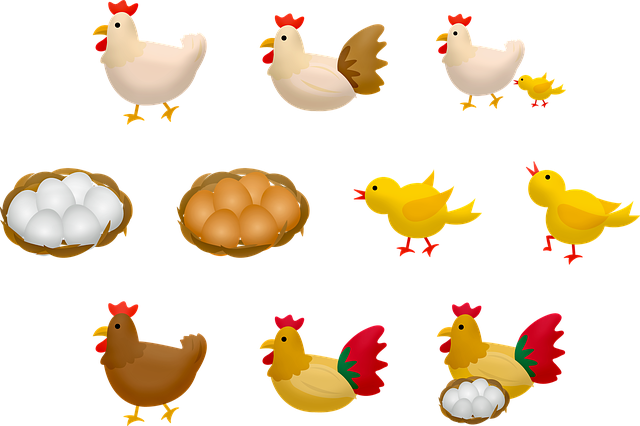 Photo Credit: Chicken And Eggs, Baby Chick
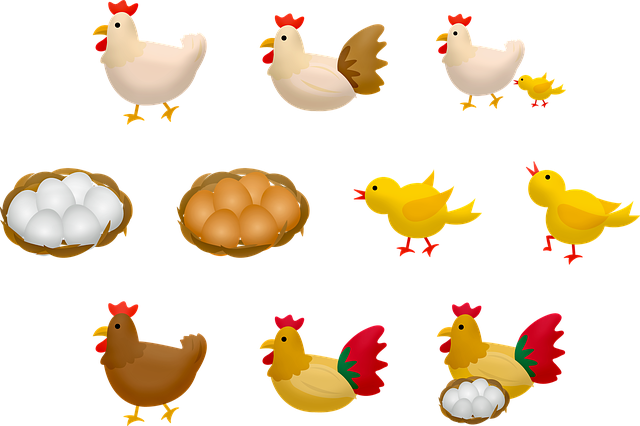 Watch Video Here: Learn About Baby Birds | Nat Geo Kids Birds Playlist
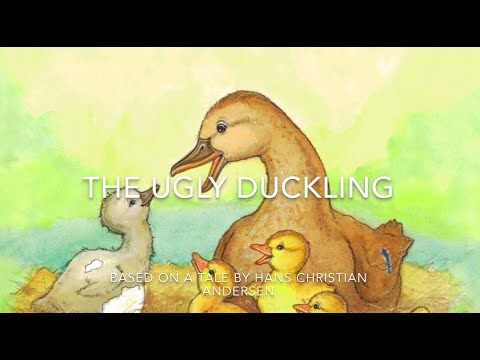 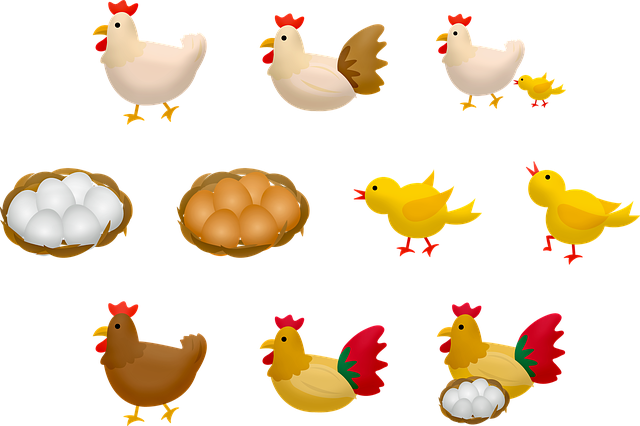 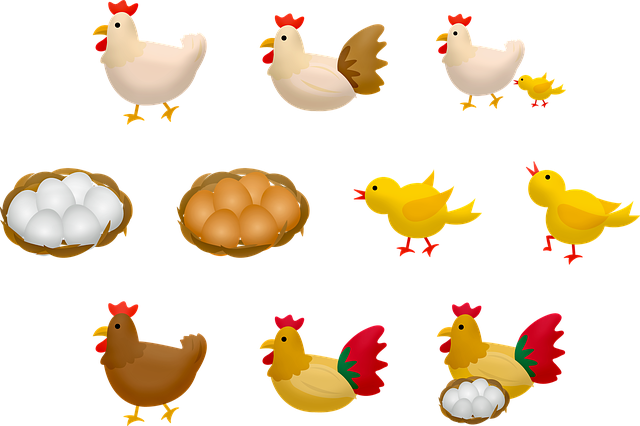 Read the story The Ugly Duckling by Hans Christian Anderson or view it here → "The Ugly Duckling" Read Aloud by Ms. Torres
How Butterflies Grow
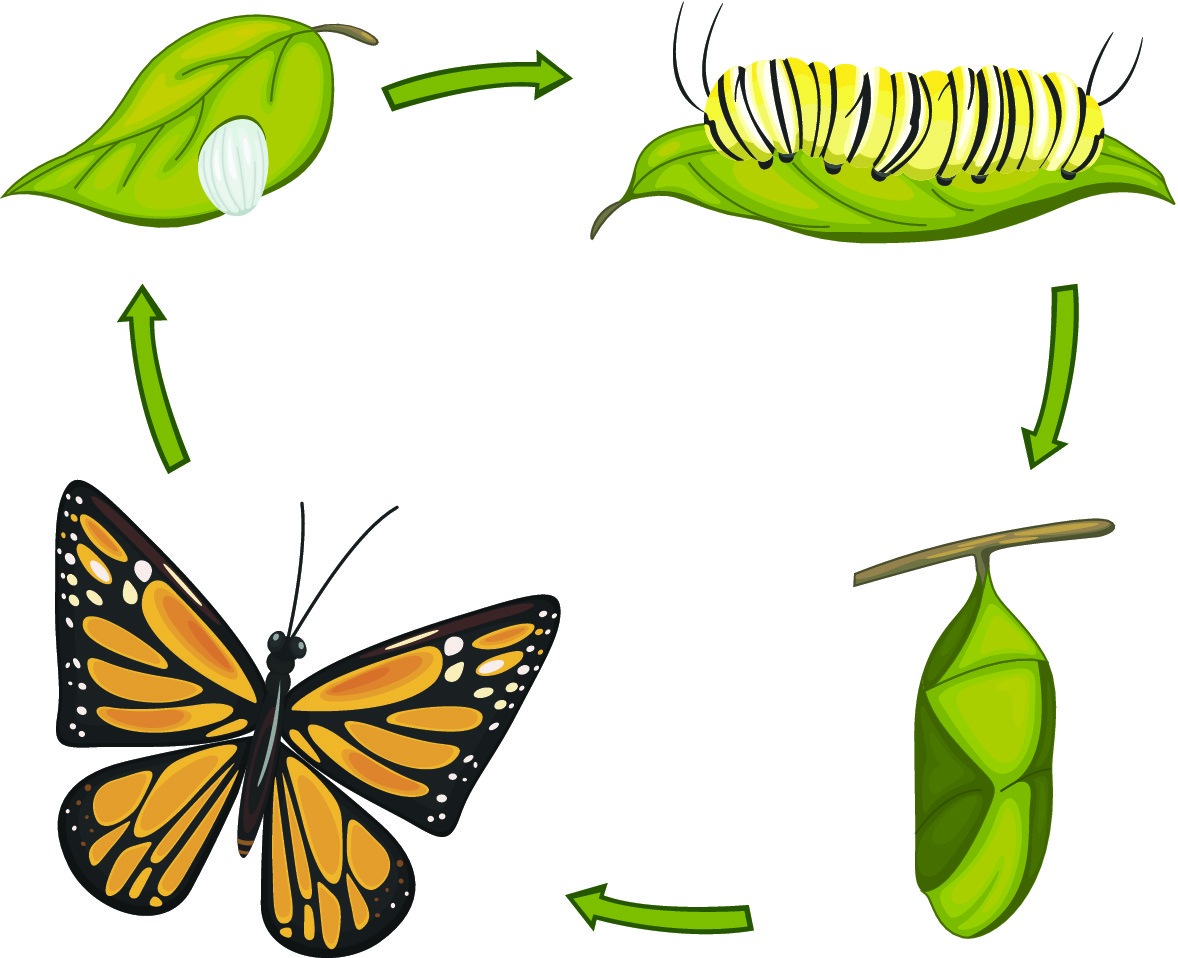 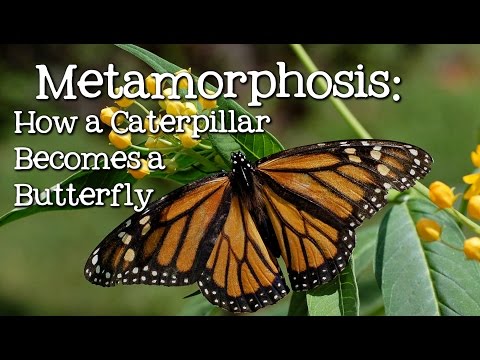 Photo Credit: https://pixy.org/1112746/
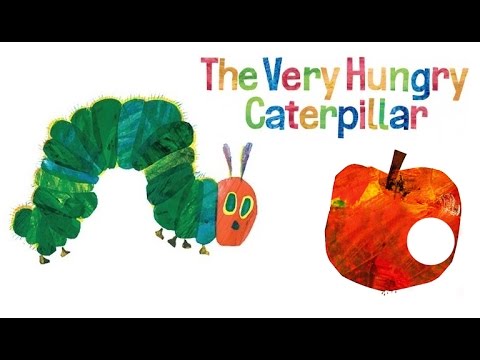 Video Link here: https://www.youtube.com/watch?v=TvmQiWpgX5c
Video Link Here: The Very Hungry Caterpillar - Animated Film
How Frogs Grow
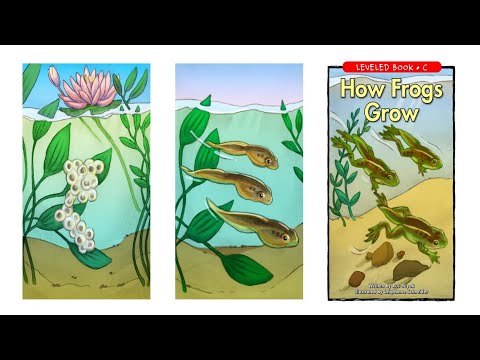 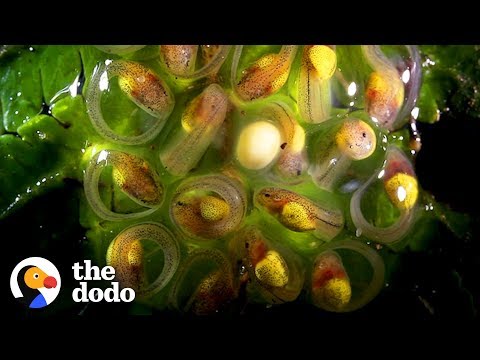 Video Link here: Reading AZ Level C. How Frogs Grow
Watch Video Here: https://www.youtube.com/watch?v=gmlaclb3K2o
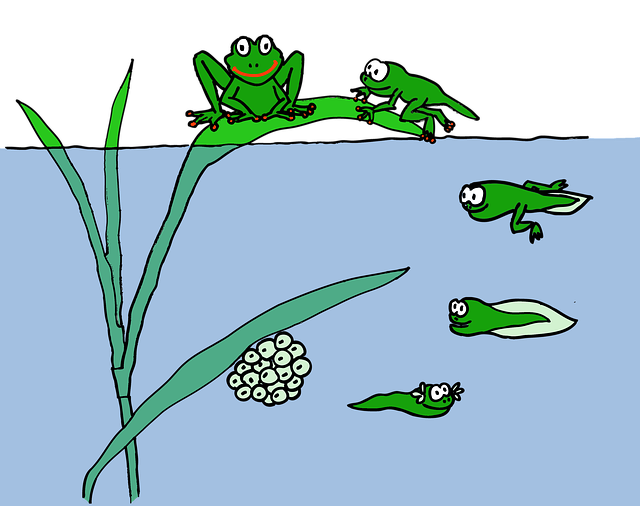 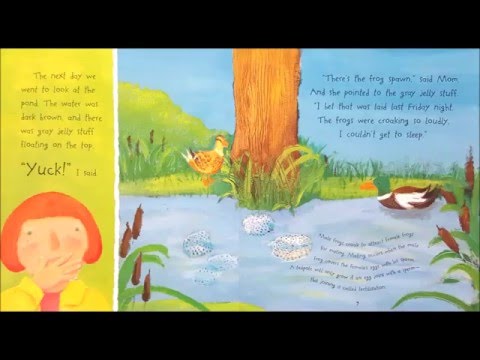 Read Growing Frogs by Vivian French or Listen here: https://www.youtube.com/watch?v=-yZsabsIwS8
Photo Credit: Free Image on Pixabay - Life Cycle, Frog, Science
How Humans Grow
I Am Growing and Changing Read-Aloud
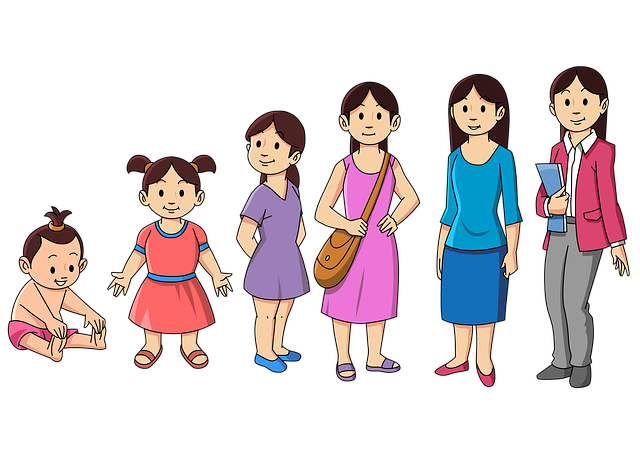 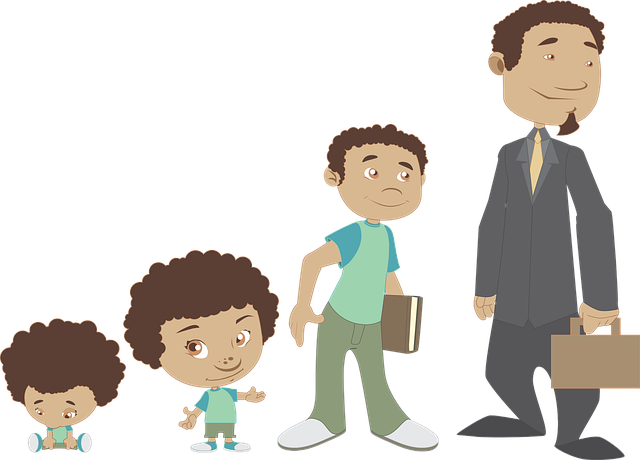 Photo Credit: Girls Women Ladies
Photo Credit: Growth Man Boy
Create Your Own Mini-Book
Go to the search engine →  KIDDLE
Choose any animal you want.
Type in the name of the animal you chose. And “life cycle” 
Look for images. 
Create a minibook on that animals life cycle. 
Draw all the stages of their life (one per page)
Write 1 sentence on each page about that stage.
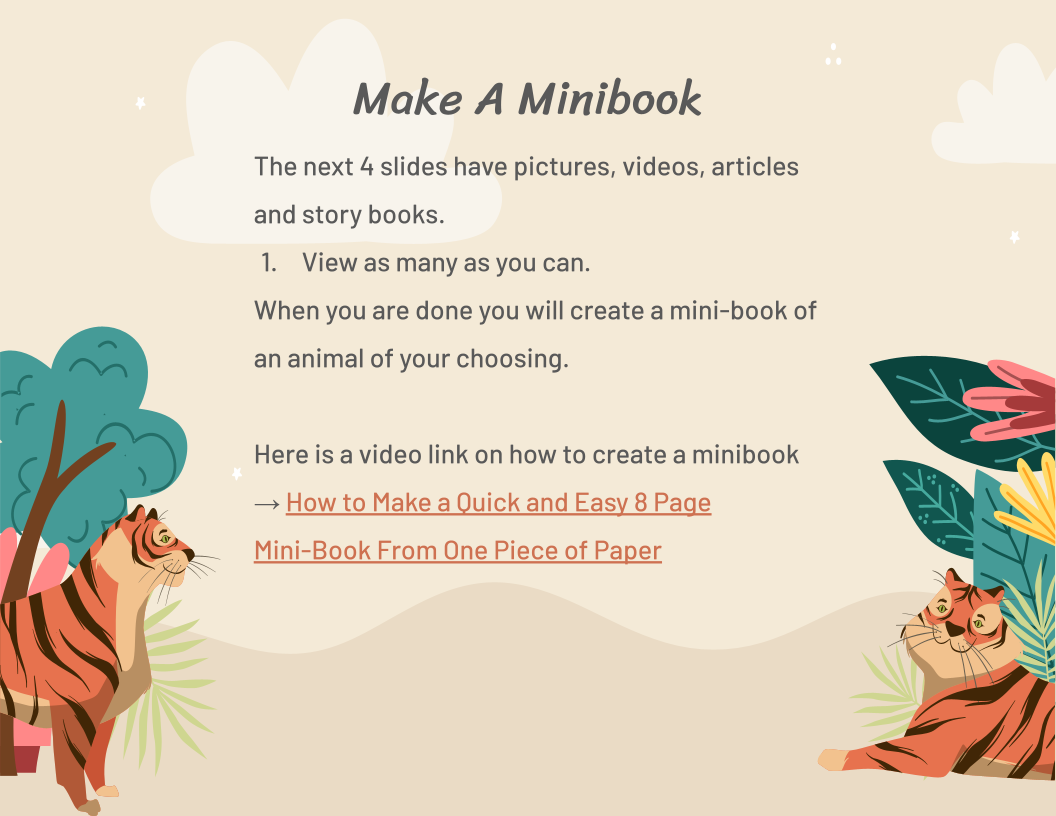 Go back to view the link how to create a mini book.
Return & Record:
Go back to the schema board and list the new things you have learned about animals and babies.

 If something you thought you knew before has changed write it on the misconception board.
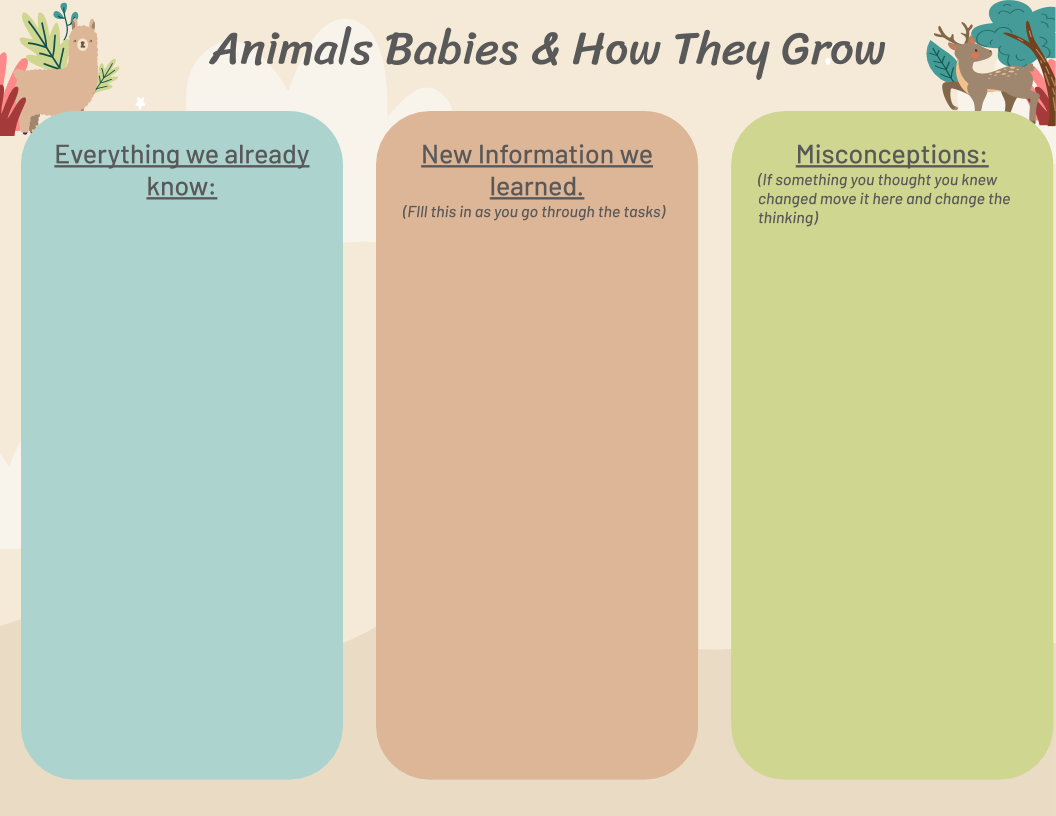 Go Back to Tasks
Animal Research
Follow these steps:
Go to the search engine →  KIDDLE
Type in the name of the animal you chose.
Look for videos to watch or articles to read to learn more about your animal.  (Ask an adult for help)
Answer the questions on the next slide. Fill in the boxes.
Choose 1 Animal:
Squirrel
Mouse
Bear
Tiger
Dog
Cat
Turtle
Frog
Butterfly 
Fish 
Your Choice: _____________
Reading and Viewing Informational Text:
While researching your animal find this information. Copy or Draw 2 pictures of your animal below)
Animal Name: _________________________
Describe what your animal looks like
Adult Picture
This animal is a ⚪bird, ⚪amphibian, ⚪fish, ⚪reptile, ⚪insect ⚪mammal
This animal has ⚪fur, ⚪feathers, ⚪skin
Adult Height: _______________

Adult Weight:_______________

Colour:_______________
List the things your animal eats:
Baby picture
2 Cool Facts:
Where does your animal live?
Animal Paragraph Writing:
Use the information your collected and wrote a paragraph about your animal. 
Use full sentences.
Start each sentence with a capital letter (A,B,C…)
End with a period (.) 
Try your best to spell words you do not know.
Topic Sentence: (What animal did you research)
__________________________________________________________________________________________________________________________ Details: (2-3 sentences - what did you learn about your animal?) ____________________________________________________________________________________________________________________________________________________________________________________________________________________________________________________ Closing Sentence: (End your paragraph) __________________________________________________________________________________________________________________________
Return & Record:
Go back to the schema board and list the new things you have learned about animals and babies.

 If something you thought you knew before has changed write it on the misconception board.
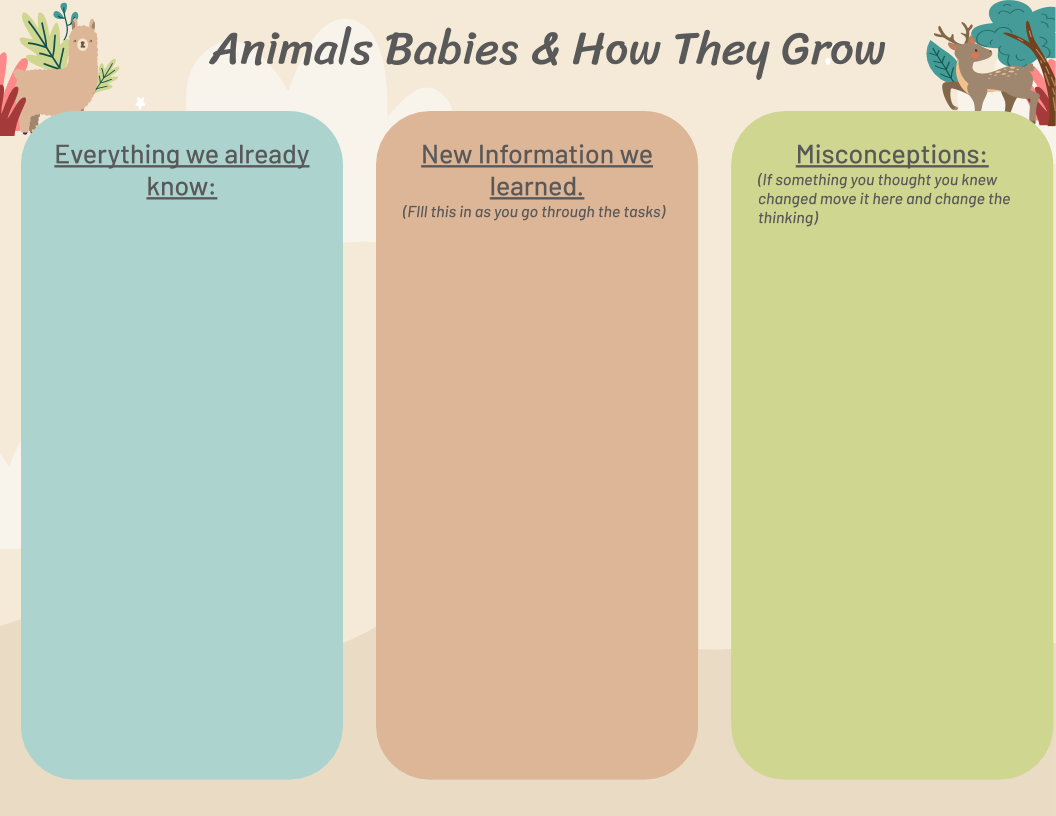 Go Back to Tasks
Final Project
Create a Diorama
Collect Materials: (See the list on the next page ).
Choose an animal (The animal from your research).
Make a list of plants and animals that live with your animal in their habitat (choose 5-10 to include).
Create your diorama. 
Take pictures of different steps throughout your process. (Ask an adult to help)

Submit your diorama (pictures), minibook and paragraph to your teacher at: ______________________________
Creating a Diorama
Cover the inside of the box to look like the habitat you chose (paint or paper)
Add plants and animals into your habitat
Show your animal in different stages of its life cycle (use playdough or clay)
Beginning (Baby)
Middle (Child & Teen)
End (Adult)
Label the different stages of your animal.
Diorama List of Materials
Check with a caregiver before collecting these materials. 
Always be safe when using scissors!
Small box (shoe box)
Construction paper
Glue
Clay or playdough 
(Easy Play Dough Recipe)
Paint 
Markers
Recyclables (toilet paper rolls, plastic containers etc.)
Scissors
Toy animals (optional) → ask a caregiver for permission first!
Grade 2 Science Assessment Tool: Evidence of Student Learning
Grade 2 ELA Assessment Tool: Evidence of Student Learning
Indicate in each box emerging, expanding or extending and describe student evidence of learning.
Way to Go!